فصل چهارم
ساخت و تست مقاومت کمپوزیت سوراخ اجرا شده بیومیمتیک
18/31
پیشنهادات
نتیجه گیری کلی
میکروساختار
مقدمه
چکیده
تست مقاومت
19/31
پیشنهادات
نتیجه گیری کلی
میکروساختار
مقدمه
چکیده
تست مقاومت
شکل 5. سوراخ بکاررفته به عنوان کانال انتقال را نشان داده و فیبرها به صورت پیوسته باقی ماندند.
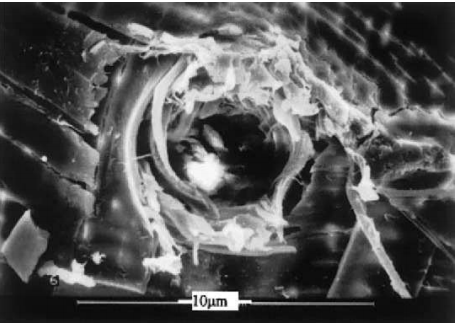 20/31
پیشنهادات
نتیجه گیری کلی
میکروساختار
مقدمه
چکیده
تست مقاومت
مقاومت و استحکام نمونه ها با سوراخ های اجرا شده با سوراخ های مته کاری شده مقایسه و تاثیر قطر سوراخ نیز مورد پژوهش قرار گرفت. یک جفت قالب خاص ساخته شد. قالب ها شامل یک بورد تحتانی حاوی چهار پین مدور با قطر d=4.8.11.14 mm با فاصله بندی متناسب (شکل 6a) و یک بورد فوقانی (بالا) حاوی چهار سوراخ منطبق با پین ها برروی بورد تحتانی یا پائین می باشد (شکل 6b). ناحیه کاری در قالب به دومقطع  مشابه تفکیک گردید.
21/31
پیشنهادات
نتیجه گیری کلی
میکروساختار
مقدمه
چکیده
تست مقاومت